PHÒNG GIÁO DỤC- ĐÀO TẠO QUẬN LONG BIÊNTRƯỜNG MẦM NON GIA THƯỢNG
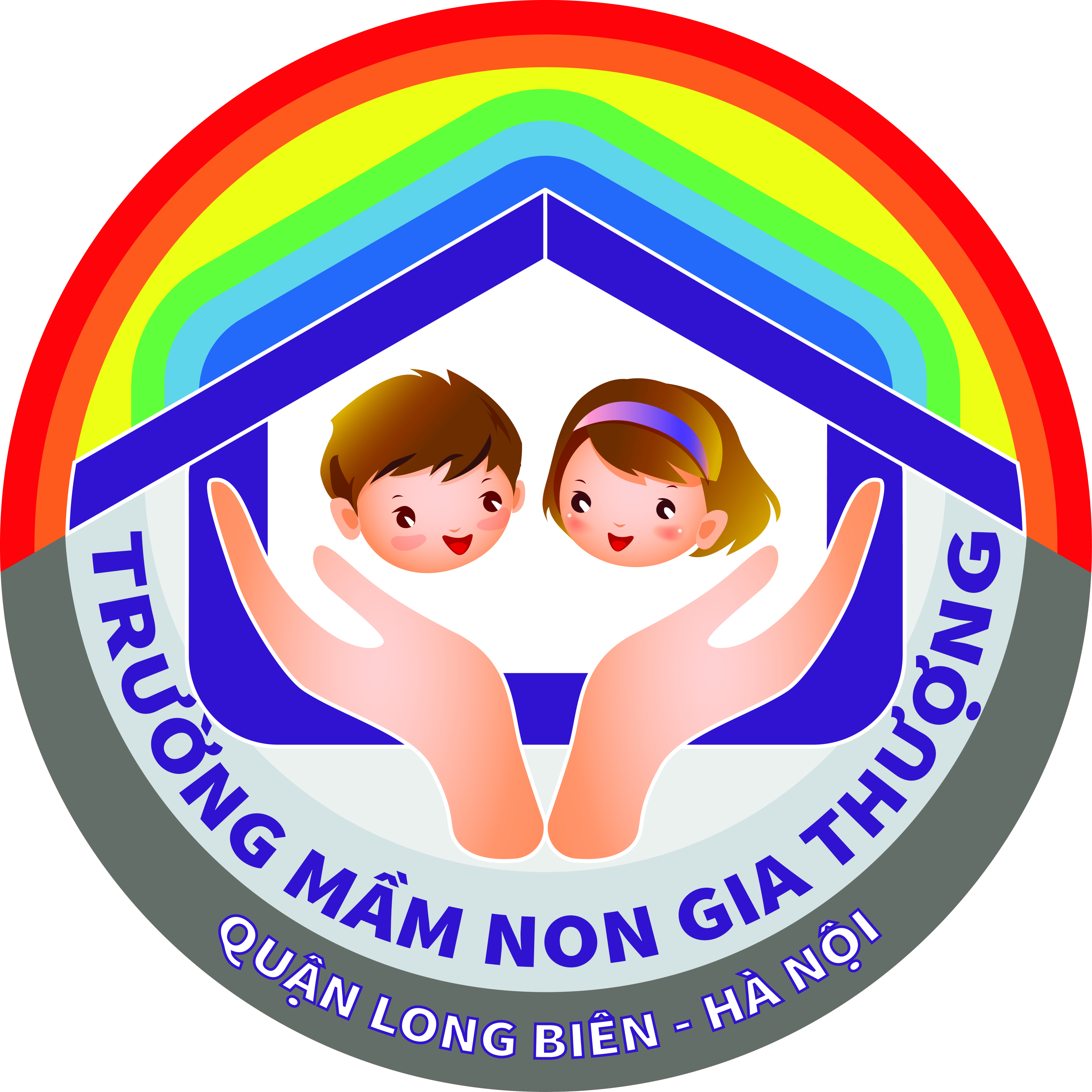 GIÁO ÁN
 PHÁT TRIỂN NGÔN NGỮ
Chủ đề : Động vật
Đề tài: Truyện “Quả trứng”(T2)
Lứa tuổi: 24-36 tháng
Thời gian: 12-15 phút
Người dạy: Hoàng Thị Thúy An
Năm học: 2018 - 2019
ỔN ĐỊNH TỔ CHỨC
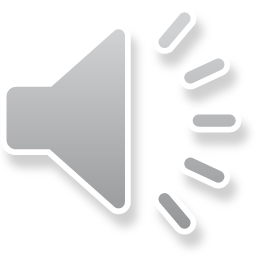 CÔ KỂ KẾT HỢP VỚI RỐI
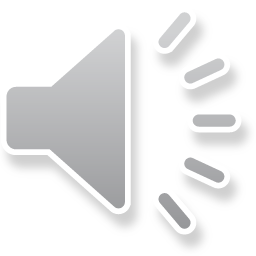 Truyện: “Quả Trứng”
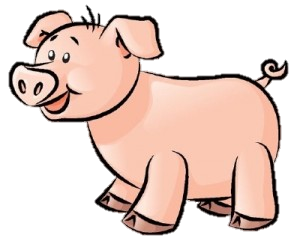 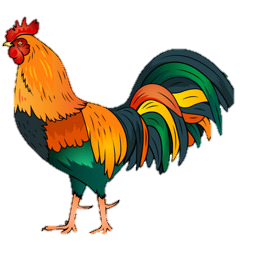 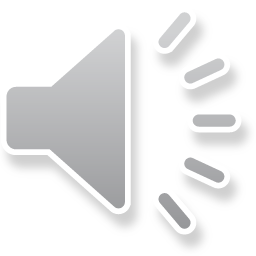 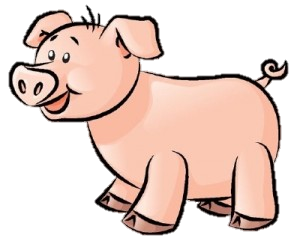 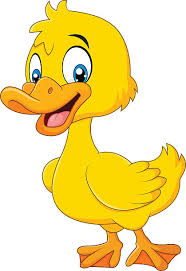 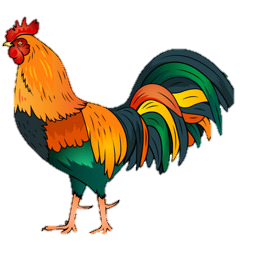 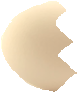 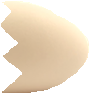 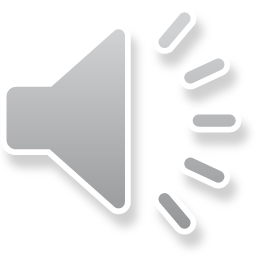 Đàm thoại về nội dung truyện
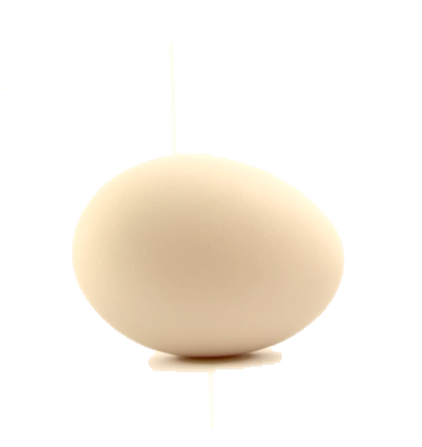 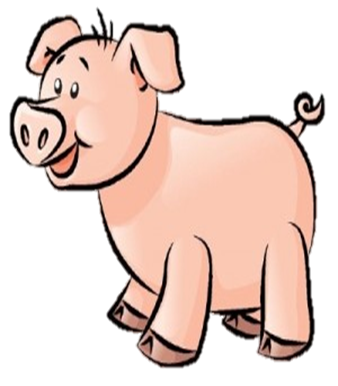 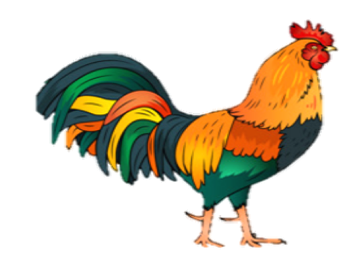 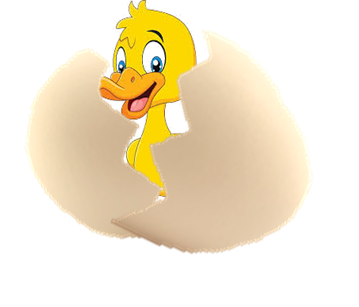 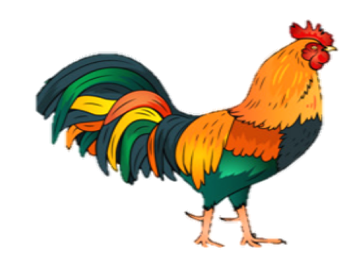 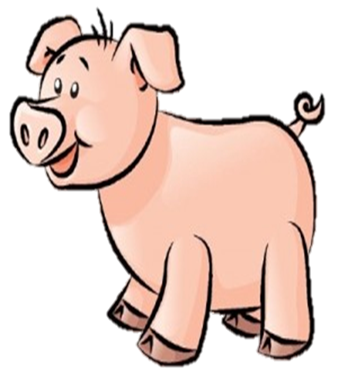 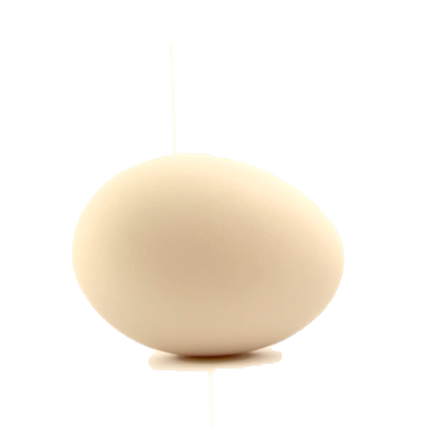 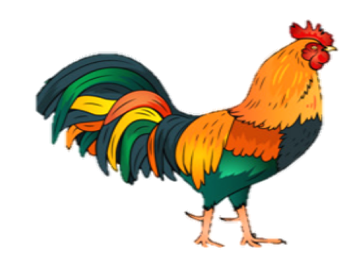 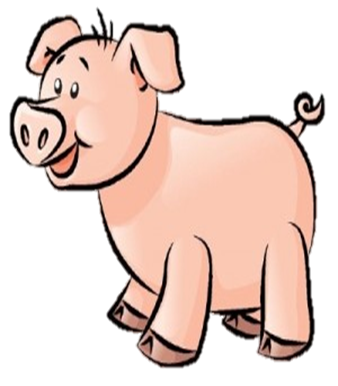 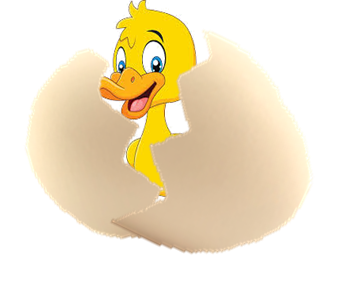 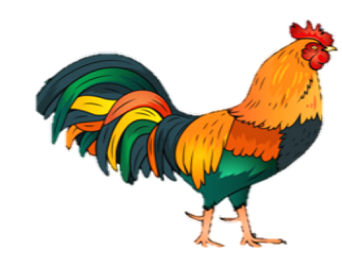 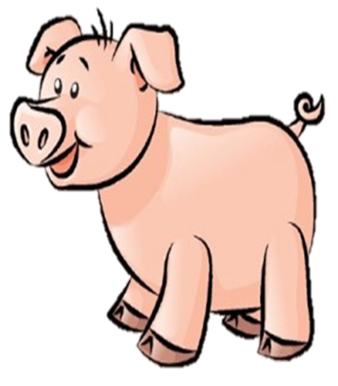 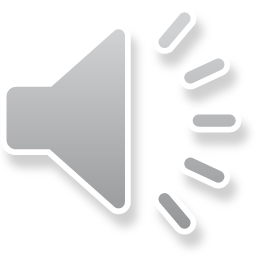 Vở kịch: “ Quả trứng”
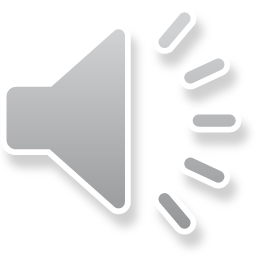 Xin chân thành cảm ơn!